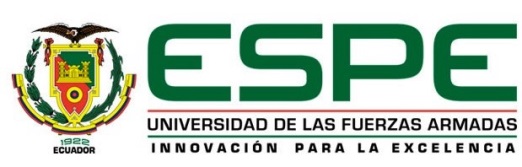 DEPARTAMENTO DE CIENCIAS ECONÓMICAS, ADMINISTRATIVAS Y DE COMERCIO
 
CARRERA DE INGENIERÍA EN FINANZAS Y AUDITORÍA
 
TESIS PREVIO A LA OBTENCIÓN DEL TÍTULO DE INGENIERA EN FINANZAS, AUDITORÍA Y CPA
“AUDITORÍA DE GESTIÓN APLICADA A LA UNIDAD DE CRÉDITO Y COBRANZAS DEL HOSPITAL DE ESPECIALIDADES DE LAS FUERZAS ARMADAS Nº 1, UBICADO EN EL DISTRITO METROPOLITANO DE QUITO, POR EL PERÍODO COMPRENDIDO DEL 1 DE ENERO AL 31 DE DICIEMBRE DE 2013”
ANDREA JHOANA RIOFRIO MIRANDA
DIRECTOR: 
DR. AMARO BERRONES
CODIRECTOR: 
DR. ANÍBAL ALTAMIRANO
Índice
ASPECTOS GENERALES
El MIDENA mediante acuerdo 789 de 31 de agosto de 2004
Base Legal
ANTECEDENTES
Constitución
Reseña Histórica
EL HOSPITAL
Estructural
Organigramas
Funcional
Personal
RESEÑA HISTÓRICA
ORGANIGRAMA ESTRUCTURAL
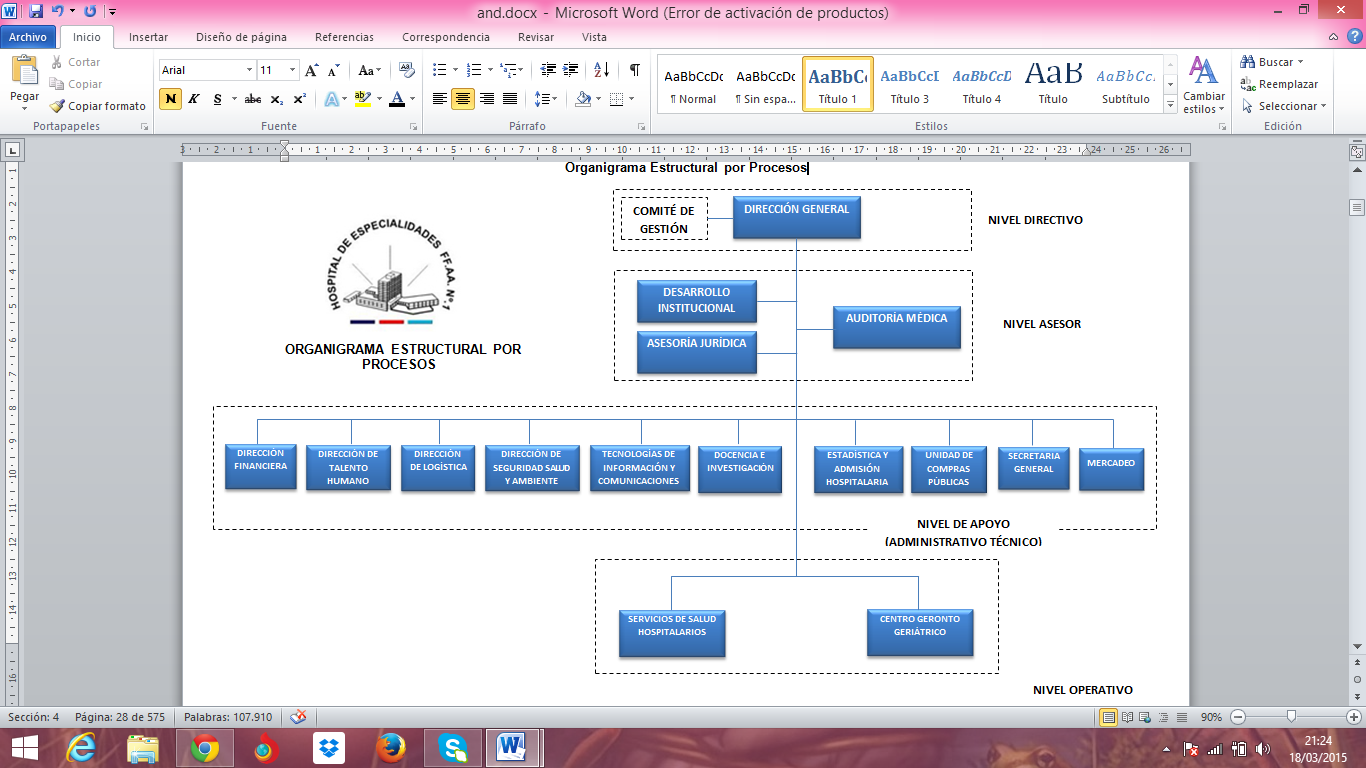 ANÁLISIS INTERNO
Proceso 
de Crédito
Proceso 
de Cobranza
Verificar que los oficios de cobro hayan sido enviados.
Verificar que la información de cobro sea correcta.
Verificar las acciones de cobro realizadas por el personal.
Objetivos
Verificar que los documentos clínicos del paciente se encuentren completos
Verificar las autorizaciones en las solicitudes de atención.
Proporcionar facilidades financieras a los socios
Verificar el ingreso de solicitudes de atención al 100%.
Alcance
Registro del pago realizado
Inicia con la solicitud de cobro
Inicia con la solicitud de atención
Concluye con la atención recibida por el paciente
Responsables
Requisitos legales
Reglamento Orgánico por Procesos
LOCGE y Reglamento
Normas de Control Interno
Ley Orgánica de Defensa Nacional
Ley Orgánica del Servicio Público
Constitución de la República
ISSPOL
IESS
Subprocesos
Ministerio de Salud Pública
ISSFA
Alfamedical
Club Deportivo el Nacional
Concentración Deportiva de Pichincha
Escuelas de Formación
SOAT
Indicadores
Flujogramas
ANÁLISIS INTERNO
Anticipo de Sueldos
Verificar el cumplimiento de plazo en el descuento
Verificar la legalidad y existencia de los documentos de respaldo.
Objetivos
Analizar los saldos pendientes de pago
Verificar el número de remuneraciones  otorgadas en el anticipo
Alcance
Inicia con la solicitud de anticipo
Culmina con la recuperación
Responsables
SGOP. Pablo Ávila
Requisitos legales
Reglamento  Interno de Anticipos
Indicadores
Flujogramas
Responsables
Indicadores de Crédito
Concentración Deportiva de Pichincha, Club Deportivo el Nacional, Alfamedical, Escuelas de Formación, ISSFA, SOAT, IESS, Ministerio de Salud Pública e ISSPOL.
Solicitudes atendidas
Solicitudes ingresadas al sistema
Solicitudes autorizadas
Documentos clínicos del paciente
Comprobantes generados
Indicadores de Cobranzas
Concentración Deportiva de Pichincha, Club Deportivo el Nacional, Alfamedical, Escuelas de Formación, ISSFA, SOAT, IESS, Ministerio de Salud Pública e ISSPOL.
Informes realizados
Solicitudes de cobro enviadas
Registro de llamadas telefónicas
Solicitudes de cobro con errores
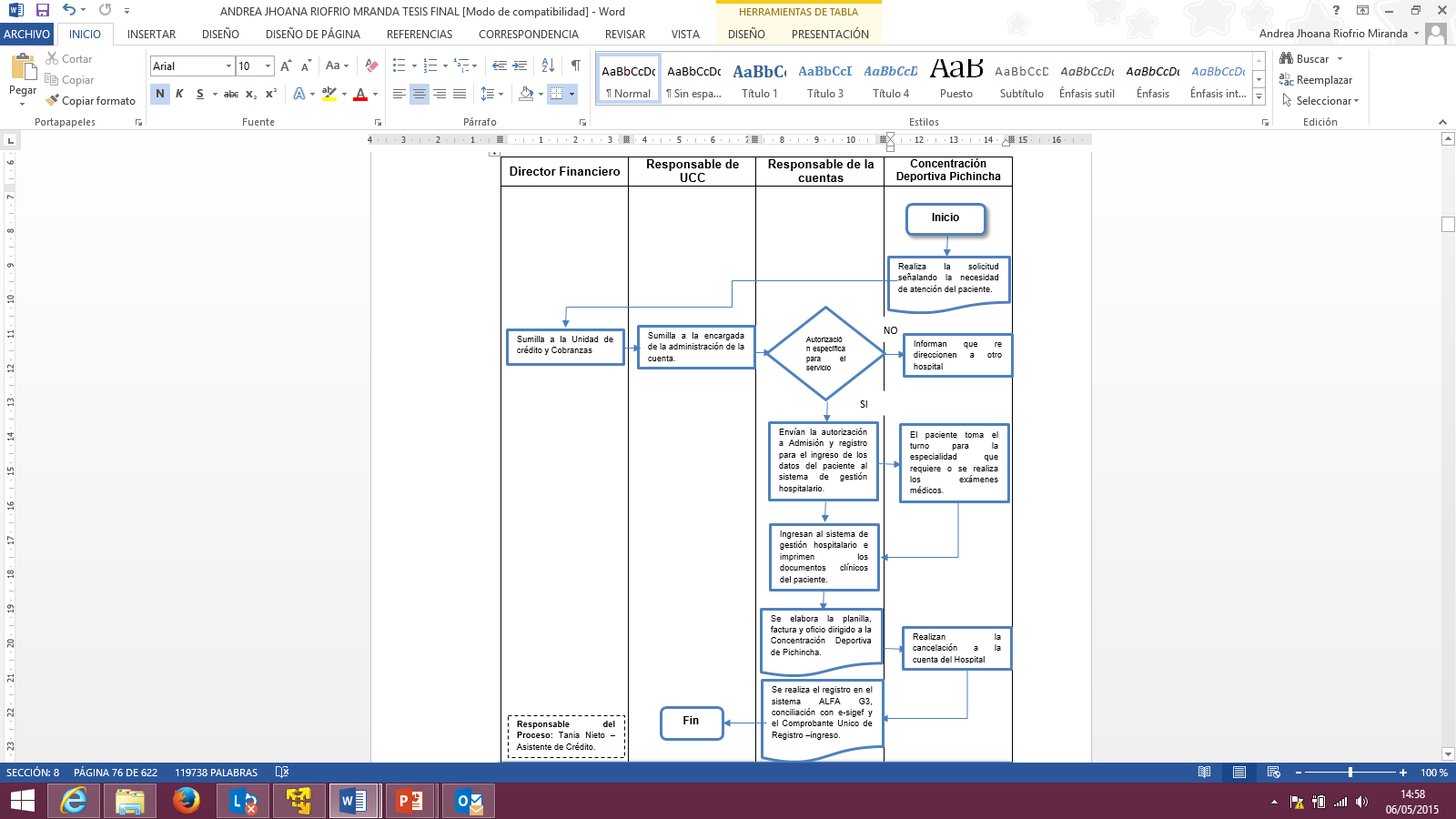 Concentración 
Deportiva de 
Pichincha
Indicadores de Anticipos
Anticipos no cancelados
Autorizaciones de anticipo sin firmas
Anticipos de sueldo inferiores a una remuneración
Anticipos que sobrepasan 3 remuneraciones
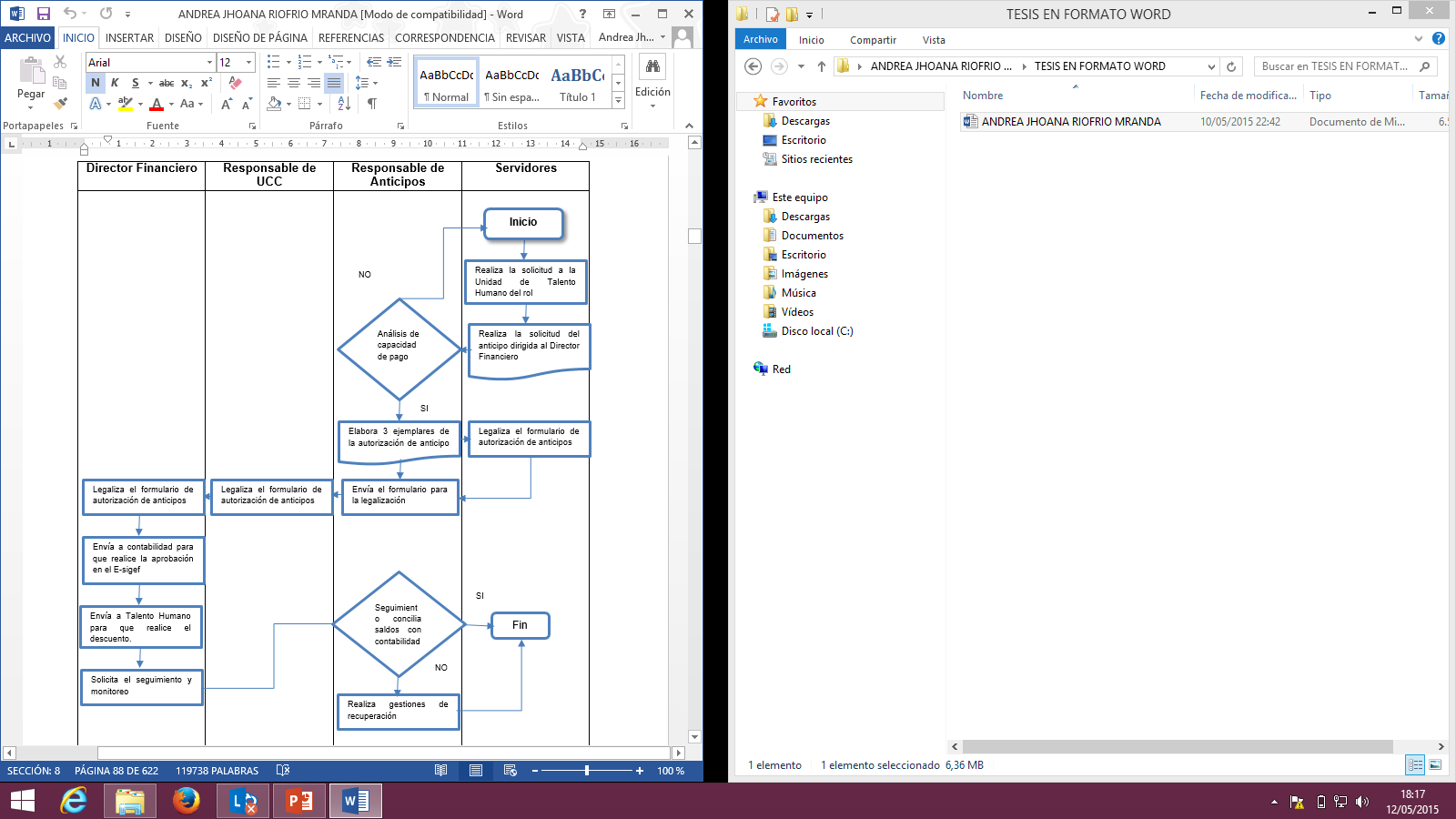 Anticipos de Sueldos a Servidores
ANÁLISIS EXTERNO
Conformación de la Red Pública Integral de Salud y Planes del Buen Vivir
Factor Político
Factor Económico
Tasa de Inflación
Inversión Pública en Salud
Tipo de cambio de divisas
Influencia Macroeconómica
Factor Social
Migración
Interculturalidad
Ley Orgánica del Sistema Nacional de Salud
Derechos del Buen Vivir
Ley Orgánica de la Defensa Nacional
Objetivos de desarrollo del Milenio
Factor Legal
Constitución de la República del Ecuador
Ley de Seguridad Social de la Fuerzas Armadas
Agenda Social
Planes del Buen Vivir
Factor Tecnológico
Tecnología de Diagnóstico
Tecnologías Preventivas
Tecnologías de Rehabilitación
Telemedicina
Aspirantes Militares                      11%
Clientes
Militares activos y Pasivos           38%
Conscriptos                                      9%
Personal Civil e Instituciones afiliadas 35%
Familiares                                      7%
Influencia Microeconómica
ORIMEC: Equipos de rayos X
B.BRAUN MEDICAL- Anestesia regional
Proveedores
Hospital Pablo Arturo Suárez
Hospital Carlos Andrade Marín
Competencia
Hospital Eugenio Espejo
DIRECCIONAMIENTO ESTRATÉGICO
“Proporcionar atención médica integral de tercer nivel con calidad y calidez; al personal militar en apoyo a las operaciones militares y con su capacidad disponible al personal militar en servicio pasivo, dependientes, derechohabiente y a la población civil, dentro del sistema de referencia y contra referencia militar y nacional”.
MISIÓN
“Para el 2016, el Hospital de Especialidades FF.AA Nº 1 será reconocido por la sociedad,  como  la institución  de referencia  líder, a nivel nacional,  en la prestación  de servicios  de salud de tercer nivel a través del empleo de personal  competente  y comprometido  con la institución, que fomenta la investigación  científica y la docencia  universitaria dentro de instalaciones  modernas y dotadas con equipamiento especializado con tecnología avanzada;  que labora dentro de un sistema de gestión de la calidad basado en un modelo de gestión  por  procesos  automatizados; a fin de  garantizar  el  apoyo  de  sanidad  a las operaciones militares y mejorar las condiciones  de salud de la población a nivel nacional”.
VISIÓN
DIRECCIONAMIENTO ESTRATÉGICO
OBJETIVOS
Incrementar la participación  activa
Incrementar  el acceso oportuno a los servicios  integrales  de salud
Incrementar  la capacidad resolutiva de tercer nivel
VALORES
Servicio al Cliente
Apuesta a la Innovación
Innovación
Eficacia
Respeto mutuo
Equidad
Eficiencia
Espíritu de Equipo
Mejora continua
Orientación al resultado
Trabajo en equipo
Ley de Seguridad Social de las Fuerzas Armadas
POLÍTICAS
Código de Ética
Reglamento Orgánico de Gestión Organizacional por Procesos
Ley Orgánica de Defensa Nacional
Incrementar el autofinanciamiento institucional a través de las capacidades quirúrgicas de cáncer.
Establecer convenios interinstitucionales de cooperación con universidades a fin de promover la investigación
Modernizar  la infraestructura física, tecnológica y humana
Establecer alianzas o convenios interinstitucionales  para acceder a la demanda adicional.
ESTRATEGIAS
Ampliar la cobertura de servicios de salud
Humanos
RECURSOS
Materiales
Tecnológicos
Financieros
METODOLOGÍA DE LA AUDITORÍA DE GESTIÓN
Definición
AUDITORÍA DE GESTIÓN
Objetivos
Alcance
Eficiencia
Eficacia
Cinco E
Economía
Ética
Ecología
Auditores
Equipo Multidisciplinario
Especialistas o Técnicos
Preliminar
Conocimiento preliminar de la Entidad.
Definición
Objetivos
PLANIFICACIÓN
Clases de Control
Componentes
Cuestionarios
evaluación
Flujogramas
Específica
Control Interno
Narrativa
Matrices
FASES DE LA AUDITORÍA
Inherente
Análisis de Riesgos
Control
Detección
Auditoría
Programas
Técnicas de Auditoría
Índices
Marcas de Auditoría
Papeles de Trabajo
EJECUCIÓN
Referenciación de P/T
Condición
Causa
Hallazgos de Auditoría
Criterio
Efecto
Archivos
Permanente – Corriente
FASES DE LA AUDITORÍA
Definición
Física
Documental
Evidencia
Tipos de Evidencia
Analítica
Testimonial
EJECUCIÓN
Características
S-C-P-L-U
Indicadores
COMUNICACIÓN DE RESULTADOS
Informe de Auditoría
SEGUIMIENTO
Matriz de Seguimiento
TÉCNICAS DE AUDITORÍA
AUDITORÍA DE GESTIÓN APLICADA A LA UNIDAD DE CRÉDITO Y COBRANZAS DEL HOSPITAL DE ESPECIALIDADES DE LAS FUERZAS ARMADAS Nº 1, POR EL PERÍODO COMPRENDIDO DEL 1 DE ENERO AL 31 DE DICIEMBRE DE 2013
Programa Preliminar de Auditoría
Conocimiento Preliminar
Medición de Riesgo Preliminar
Planificación Preliminar
Oferta de servicios de Auditoría
Contrato
Encargo de Auditoría
Programas Específicos
Memorando de Planificación
Planificación Específica
Evaluación de Control Interno
Hallazgos de control interno
Medición de Riesgo
Informe de Control Interno
Papeles de Trabajo y Hallazgos de Anticipos a Servidores
Ejecución
Papeles de Trabajo y Hallazgos de Cuentas
Papeles de Trabajo y Hallazgos de Capacitación
Comunicación de Resultados
Informe de Auditoría
Seguimiento y Monitoreo
Matriz de Seguimiento
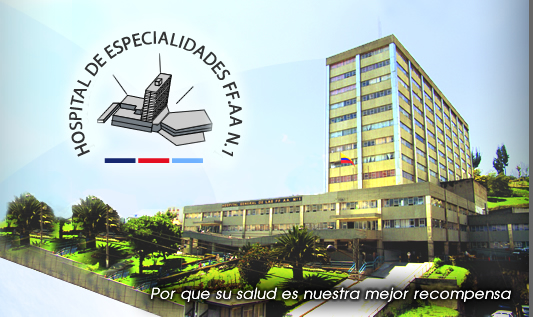 Gracias